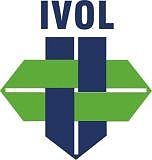 Teadus piirideta
„Vastastiku abi kauplus“
HERO 2015
Kohtla-Järve Maleva Põhikool    11.12.2015
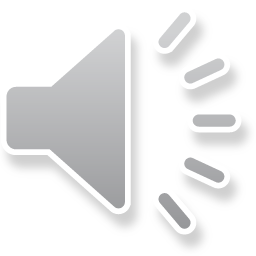 В чем проблема?
Кто-то имеет много хороших, но не нужных ему вещей, а кто-то отчаянно нуждается в этих вещах. Нет площадки для обмена и помощи людей друг другу.
Люди часто предвзято относятся к вторичному использованию, а в результате тратят больше денег, окружая себя совсем не стильными вещами и, при этом, не берегут ресурсы природы
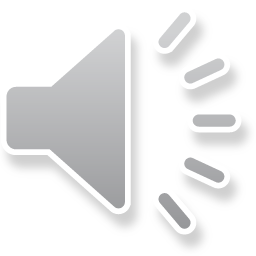 В чем состоит решение?
В нашем Магазине Взаимопомощи, который находился  в помещении предоставленном городской управой, были   размещены различные вещи(игрушки, одежда, книги, диски и т.д) которые бесплатно пожертвовали наши горожане. Многие люди хотели бы помочь тем, кому тяжело, но не знают, как сделать это. Мы объединили  тех, кто хочет помочь и тех, кому нужна помощь.
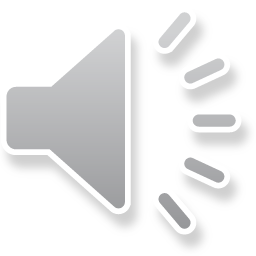 Принцип работы
В течение месяца работал  наш Магазин, куда люди приходят обменяться вещами, что-то получить или что-то отдать. С 15.00 до 18.00 три дня в неделю там работали  наши ученики, помогая принять вещи, разместить их или найти что-то нужное. Все как в настоящем магазине
Но разница в том, что товар люди берут бесплатно.
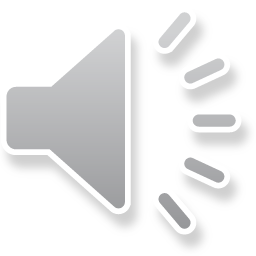 Что дальше?
Через месяц некоторое количество вещей осталось . На втором этапе  , мы можем превратить  их  в товар, который принесет прибыль. Наш товар - необычные, сделанные своими руками, уникальные и неповторимые вещи.
- яркие сумки для пикника
 -модные футболки.
-ключницы, чтобы не потерять ключи в лесу.
Тройная  польза
-для тех, кто нуждается в помощи.
 -для тех, кто хочет, потратив небольшую сумму, получить удобные и стильные вещи.
-вторичное использование помогает беречь природные ресурсы.
Чего мы уже достигли ?
-нашли помещение
- создали варианты рекламы
-организовали работу магазина
-нашли партнёра
-сделали несколько пробных вариантов переделки вещей и продали их в школе
Прототип (шьем)
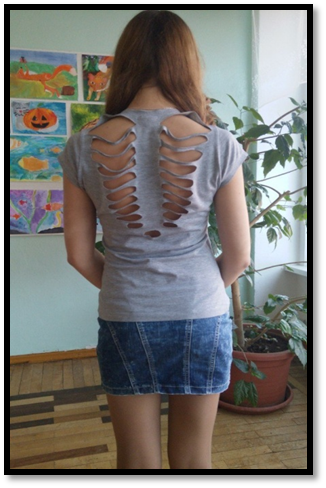 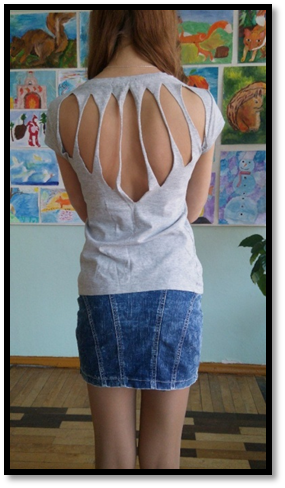 Прототип(красим в технике батик),
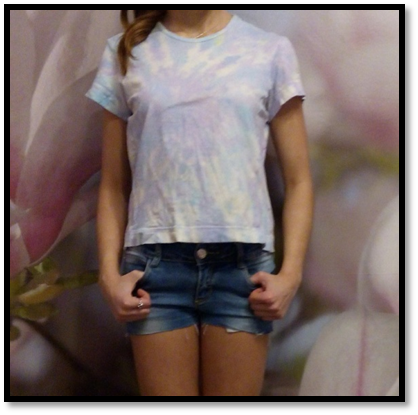 Прототип (сумки для пикника)
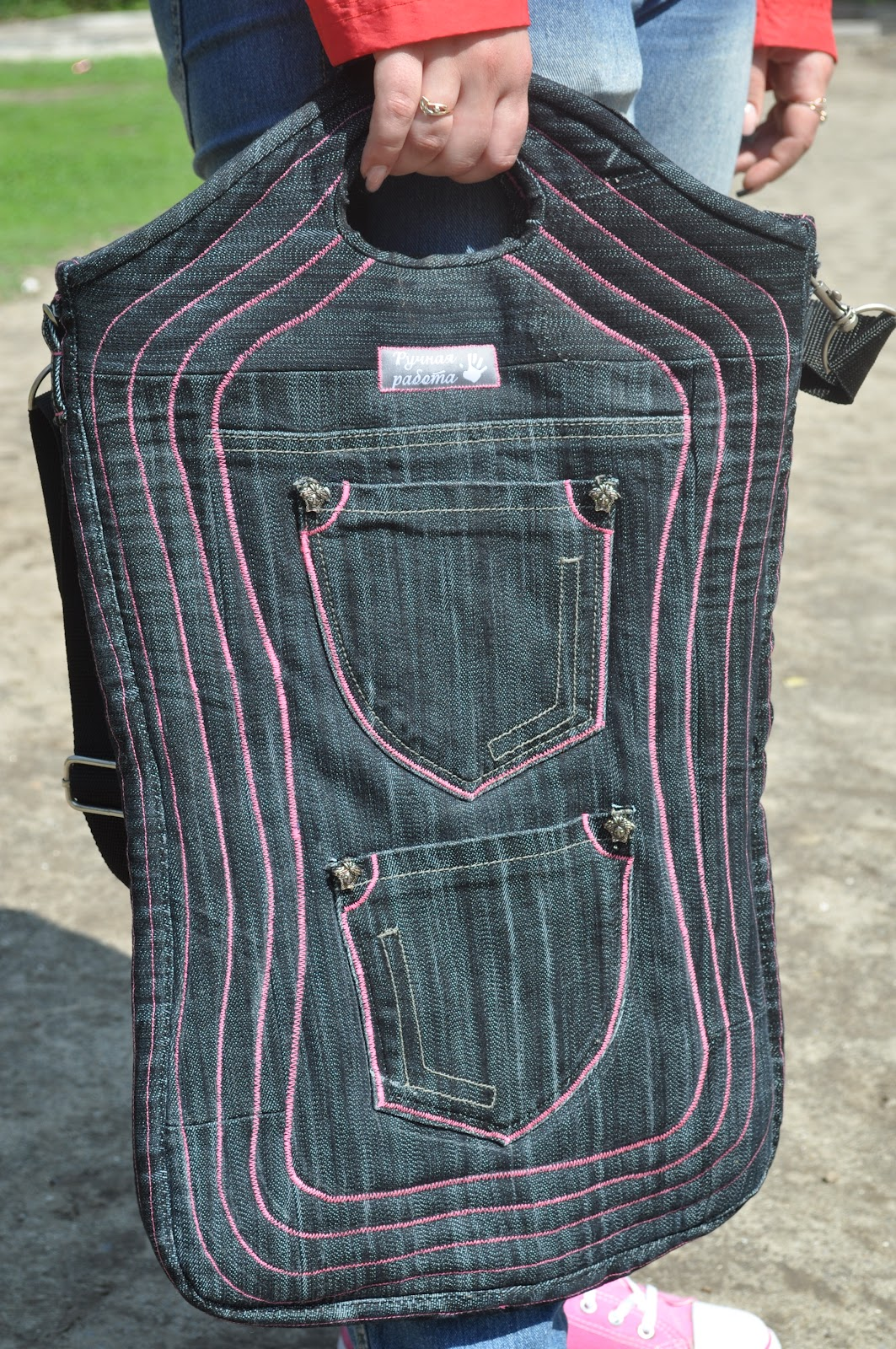 Сумка для коврика для пикника
Прикрепи к ремню или одень на шею и никогда не потеряешь ключи!
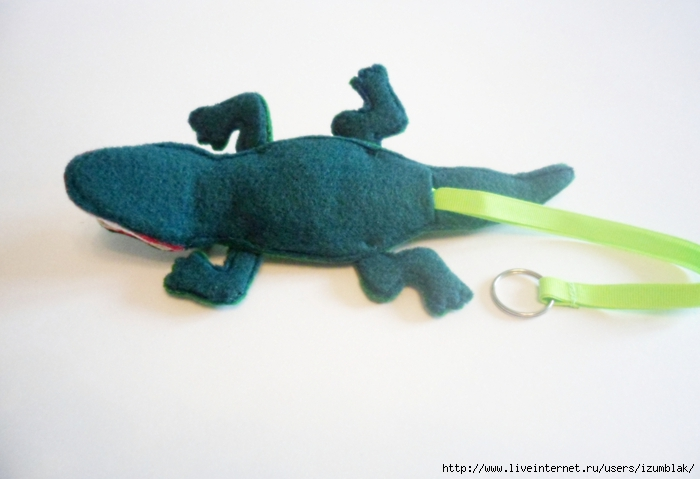 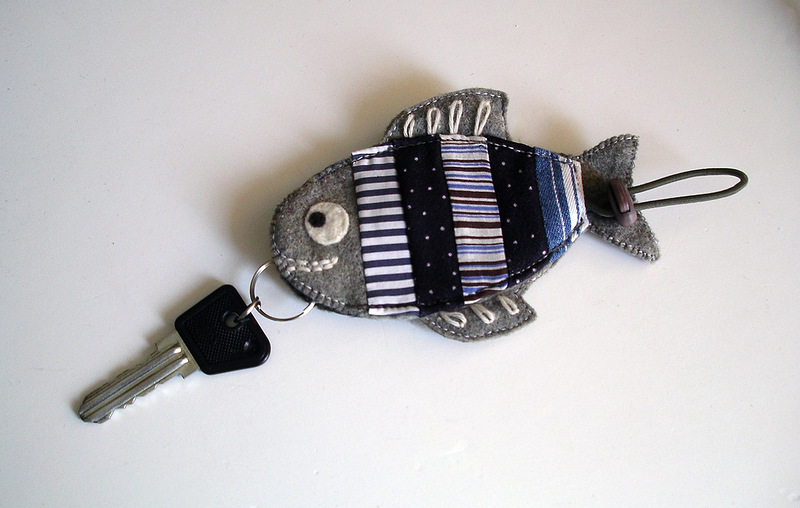 Органайзер для инструментов
Цель достигнута
Приноси пользу людям и природе!
Зарабатывай!
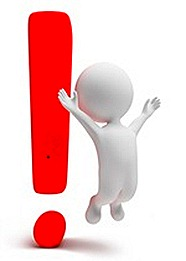